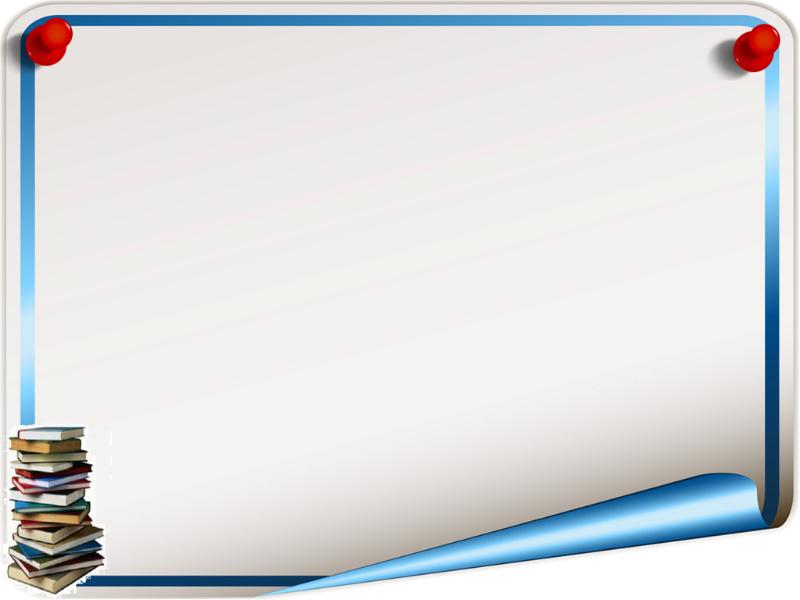 МО учителей 
политехнического 
Цикла

2023-2024 
учебный год
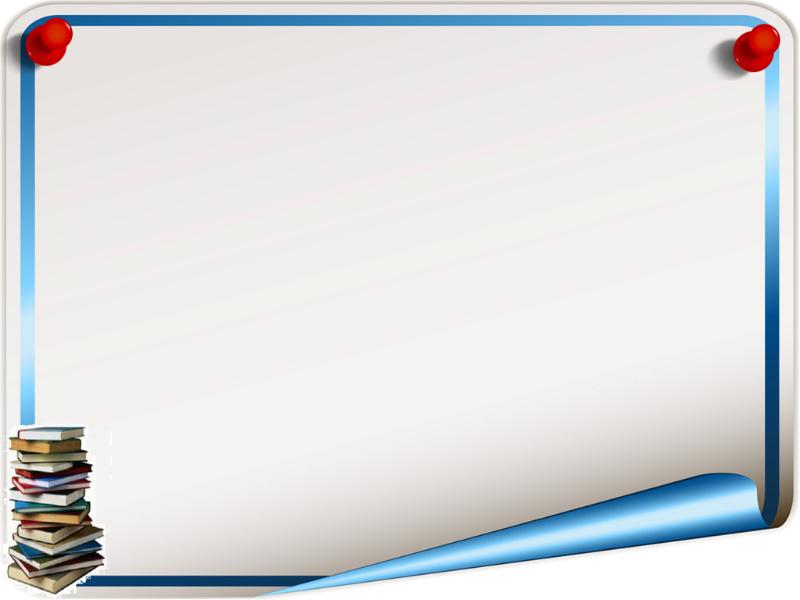 Проблема методического объединения политехнического цикла: 

«Развитие системы мониторинга учебного процесса на уроках естественно-математического цикла в целях повышения качества обучения»
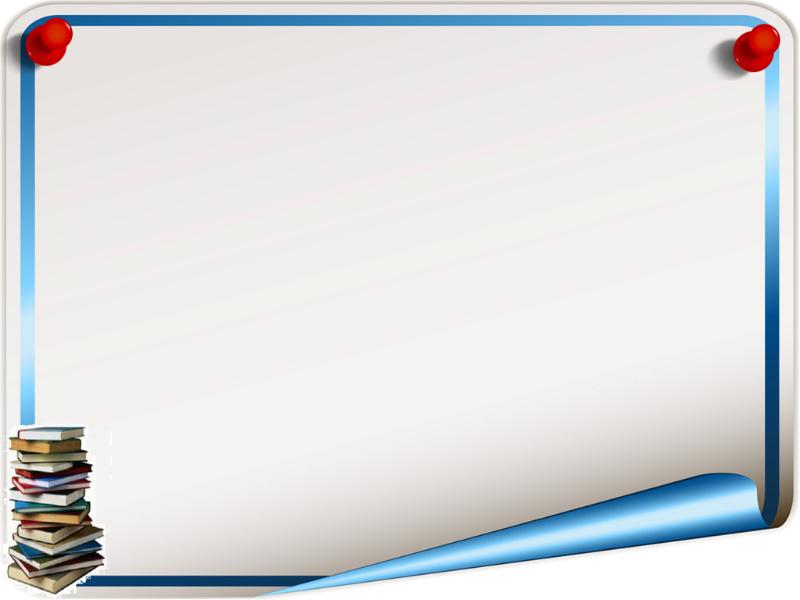 Цель: 

Содействовать повышению качества образования в условиях информатизации системы образования.
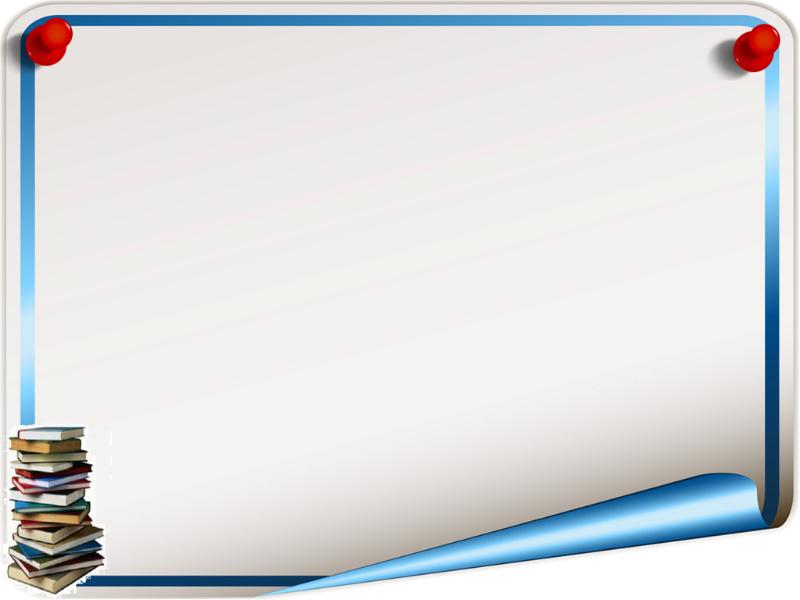 Состав МО 
Политехнического цикла
1.Всего: 16 учителей
2.С высшим образованием:  15 учителей
3.По категориям:
	 педагог - исследователь: 3 	
	 педагог - эксперт: 2
	 Педагог - модератор: 6
	 Педагог :4
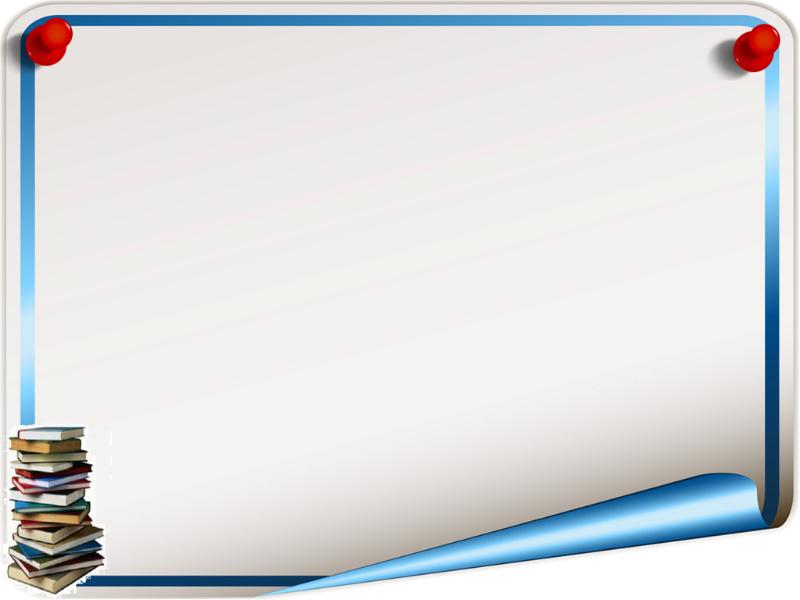 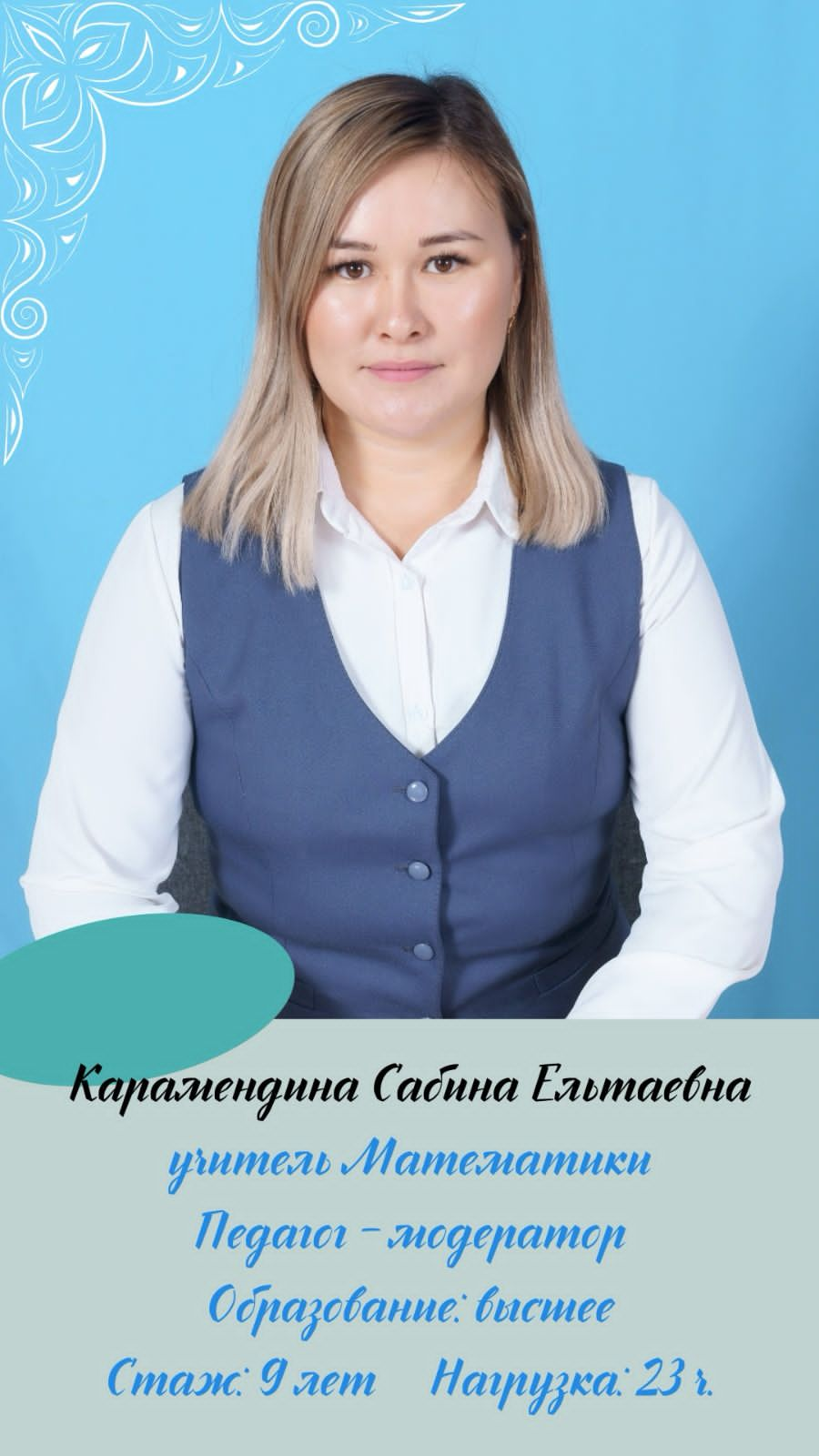 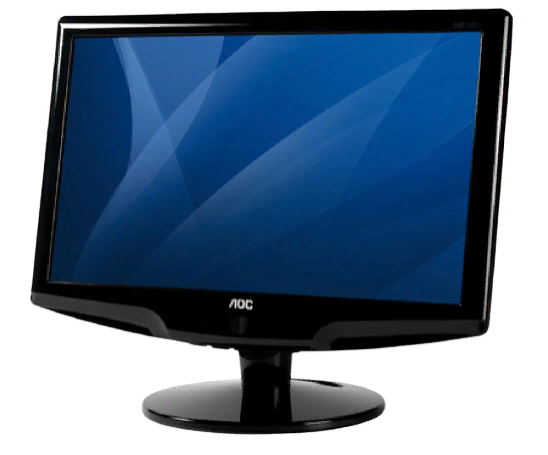 Карамендина
Сабина Елтаевна, руководитель объединения
учитель математики педагог-модератор, 
Научная степень: магистр
10 лет
Тема самообразования: 
“Повышение уровня мотивации
 учащихся на уроках 
математики через различные
 способы деятельности”.
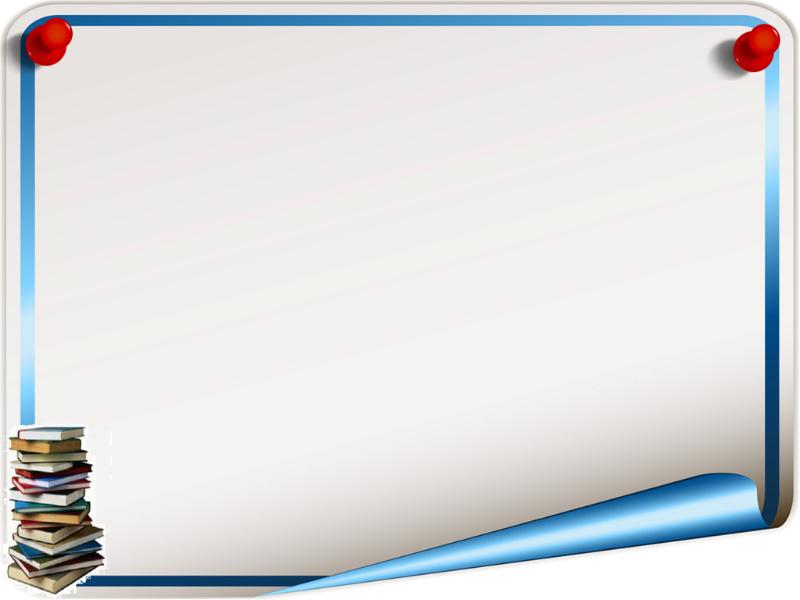 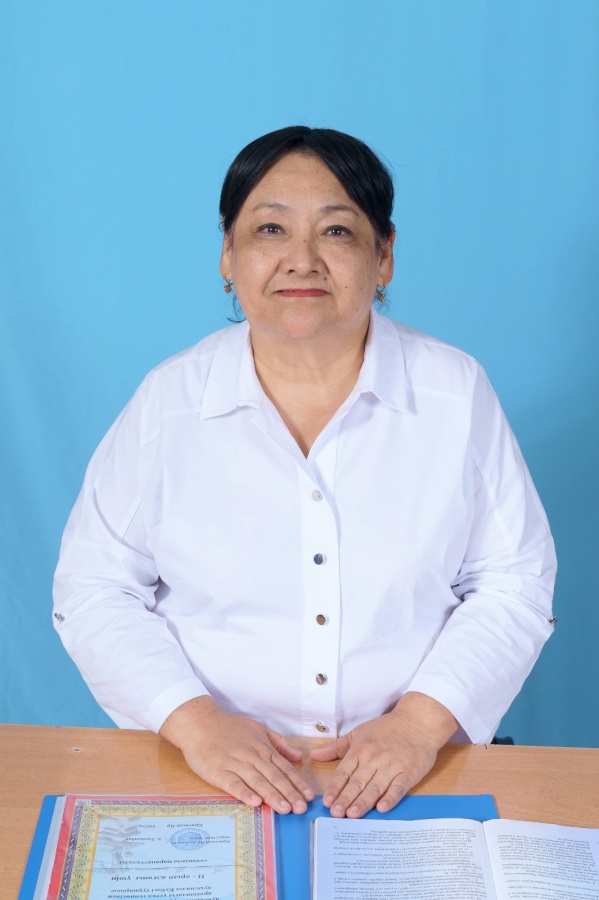 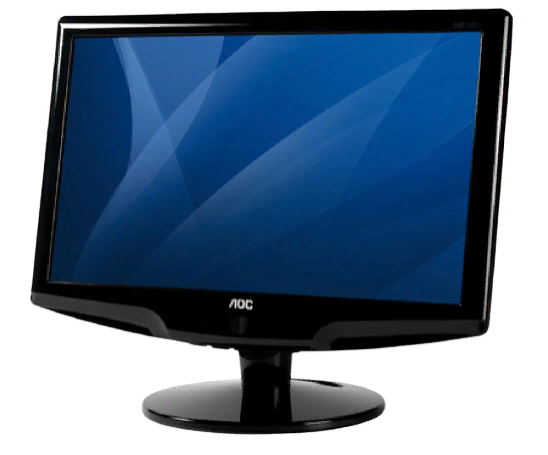 Ганиева Шахригуль Мамадалиевна, 
учитель математики, педагог-исследователь, 37 лет
Тема самообразования: 
“Использование идей 
7 модулей 
на уроках математики”.
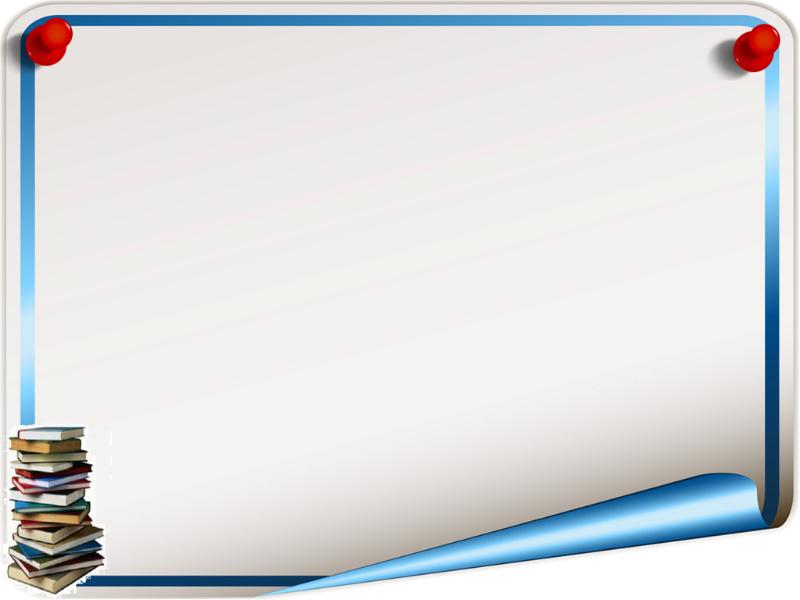 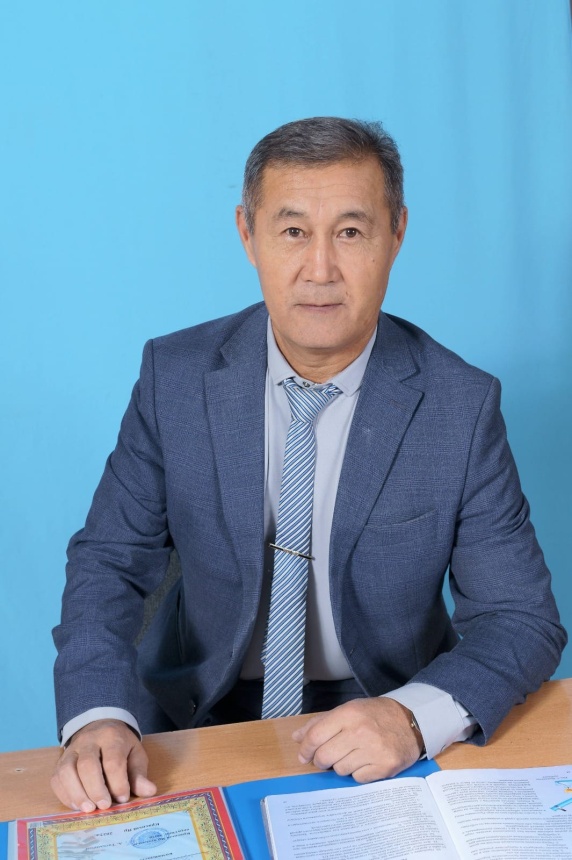 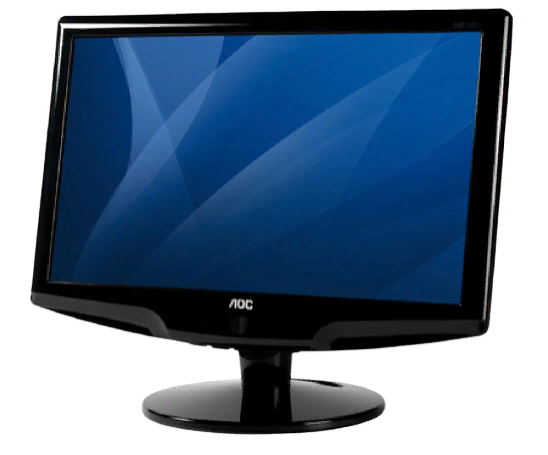 Шаимов
Жаксыкельды Жексенбаевич, 
учитель математики, педагог-эксперт, 31 год
Тема самообразования: 
“Математика сабағында 
сын тұрғысынан ойлау 
технологиясын қолдана отыра
 шығармашылық қабілеттерін 
дамыту “.
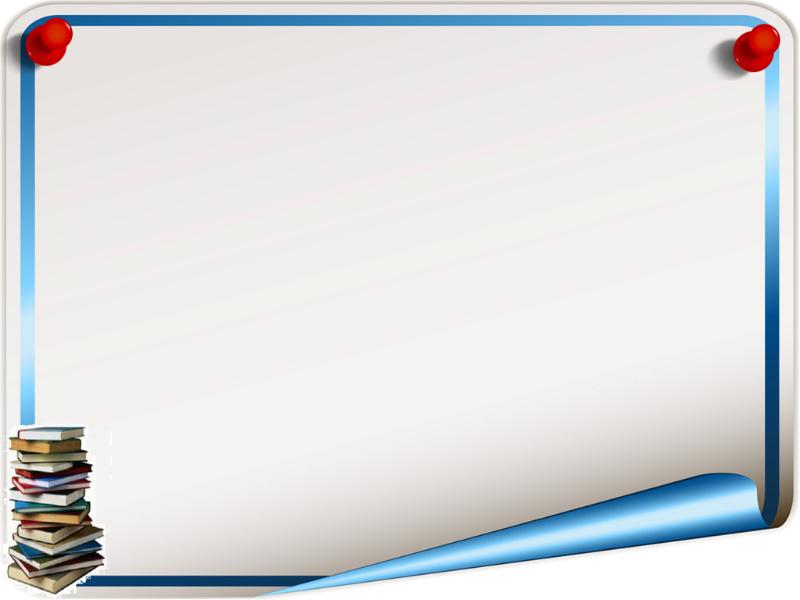 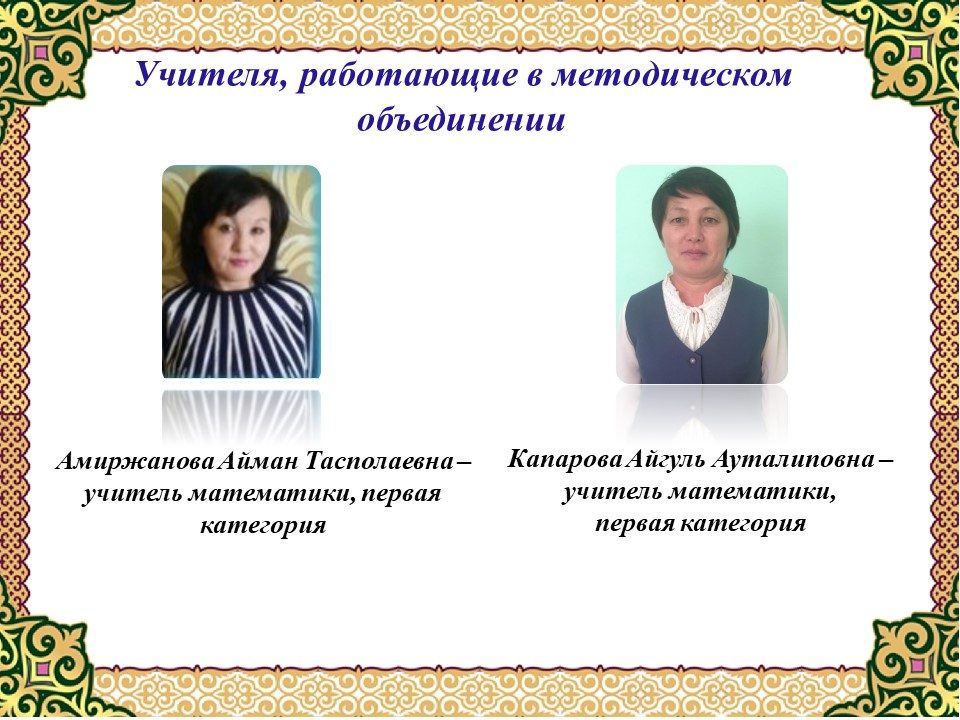 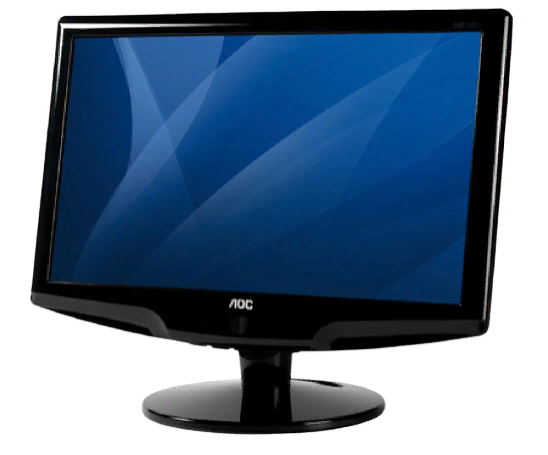 Капарова 
Айгуль Ауталиповна, учитель математики педагог, 
33 год
Тема самообразования: 
“Оқушылардың шығармашылық 
қабілеттерін қалыптастыра 
отырып, тез ойлауға үйрету”.
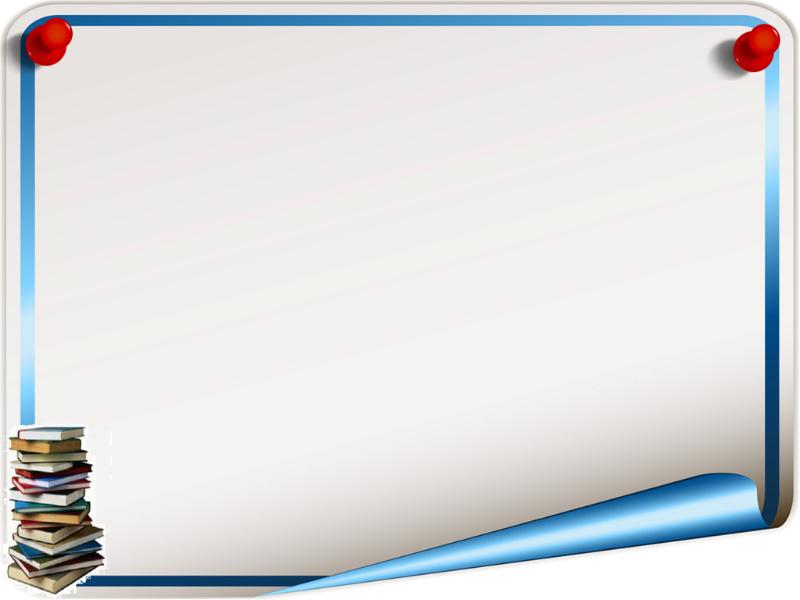 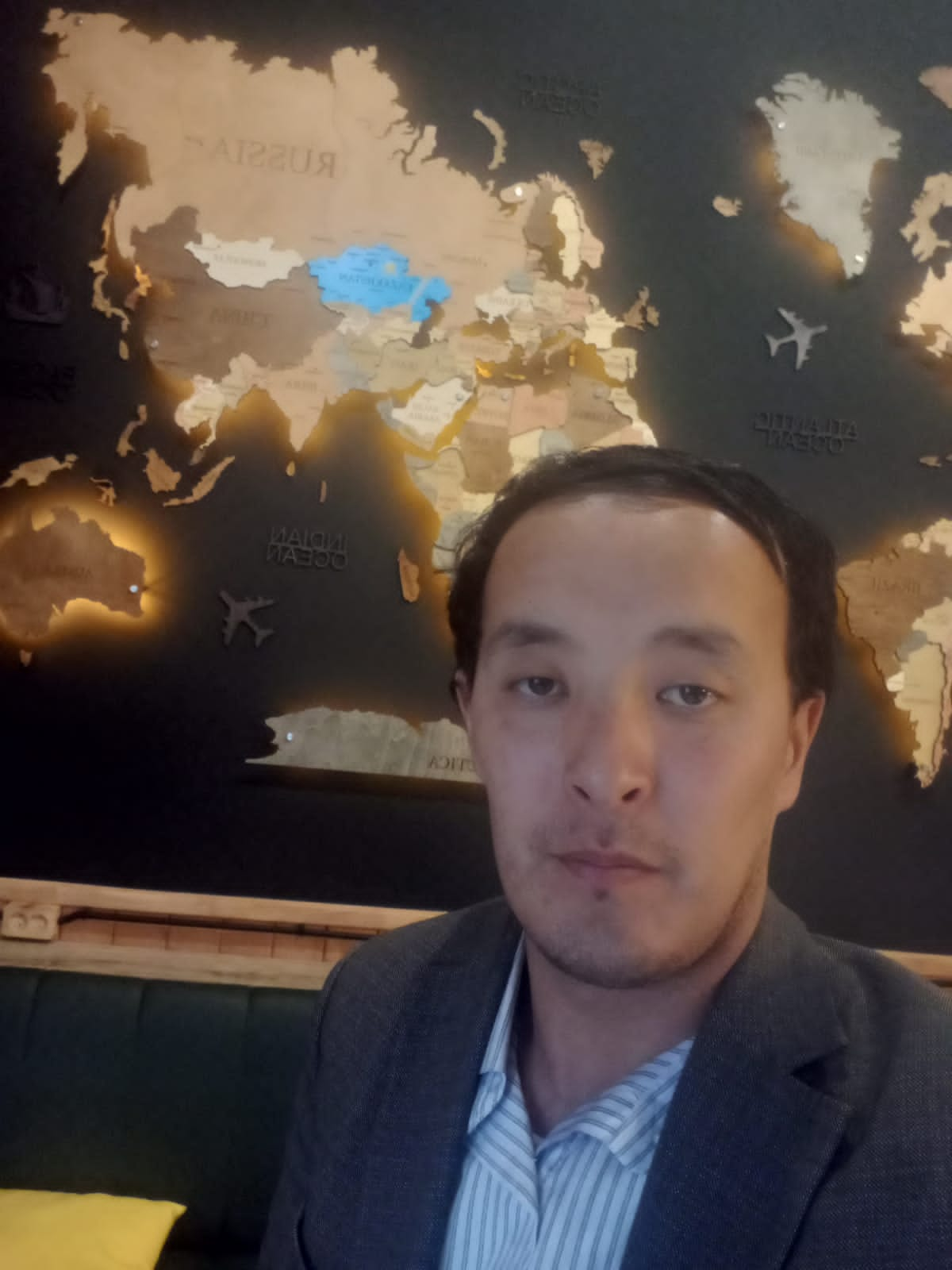 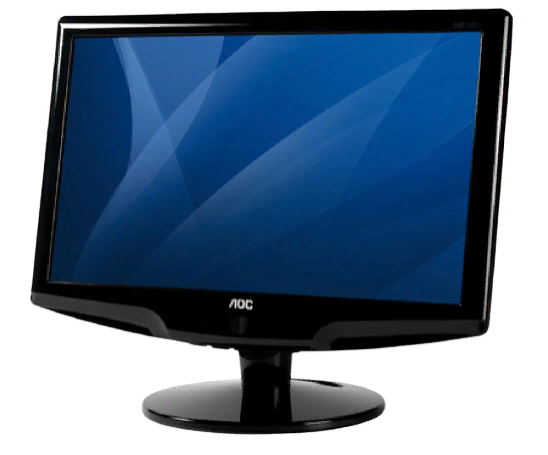 Рыспамбетов 
Асет Аманкельдинович, учитель математики педагог-модератор,
Научная степень: магистр
 13 лет
Тема самообразования: 
“Оқушылардың шығармашылық 
қабілеттерін қалыптастыра 
отырып, тез ойлауға үйрету”.
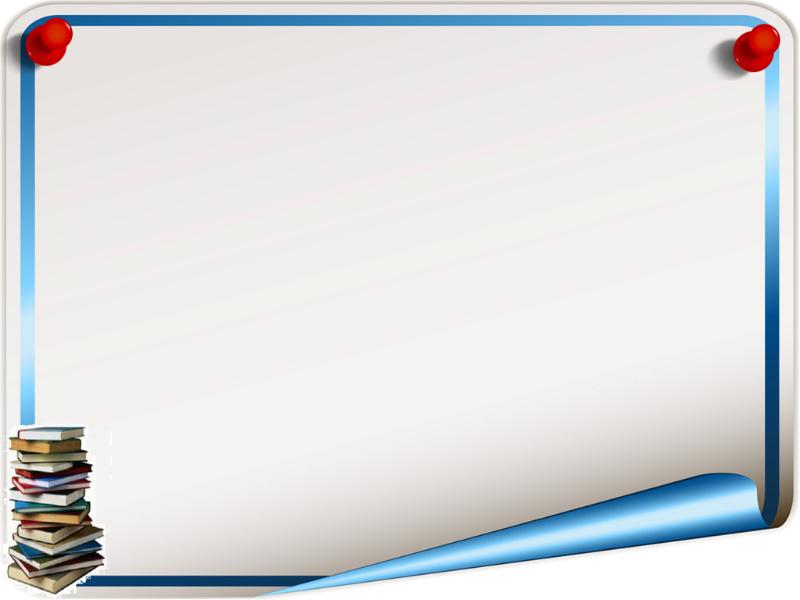 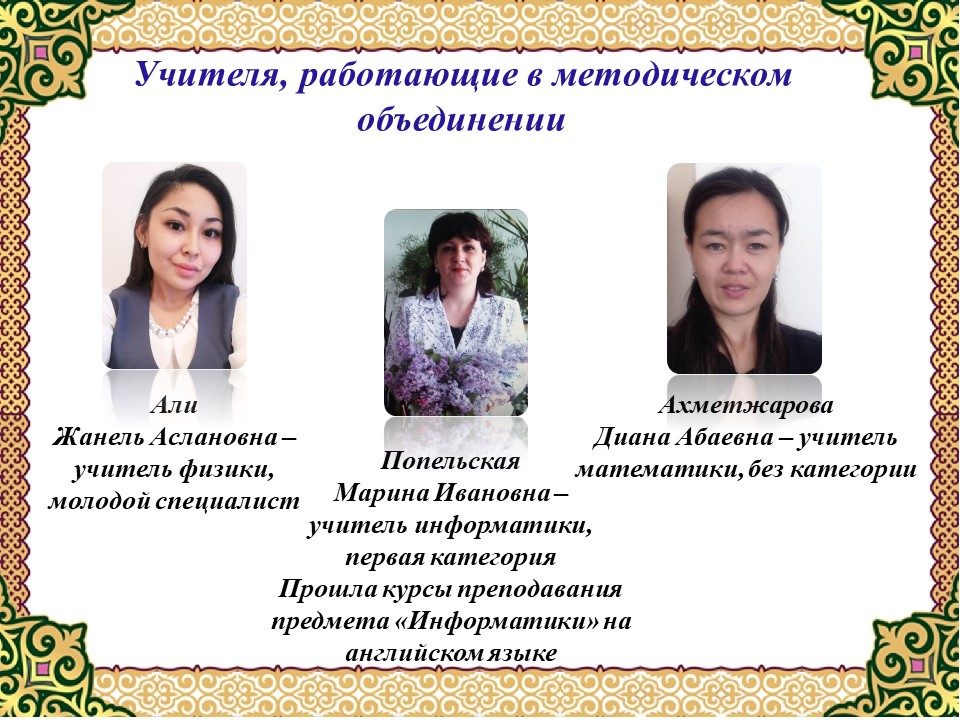 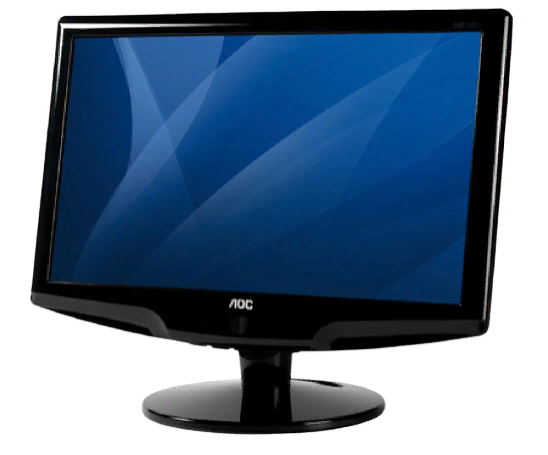 Ахметжарова 
Диана Абаевна, учитель математики 
педагог, 10 лет
Тема самообразования: 
“Оқушылардың шығармашылық 
қабілеттерін қалыптастыра 
отырып, тез ойлауға үйрету “.
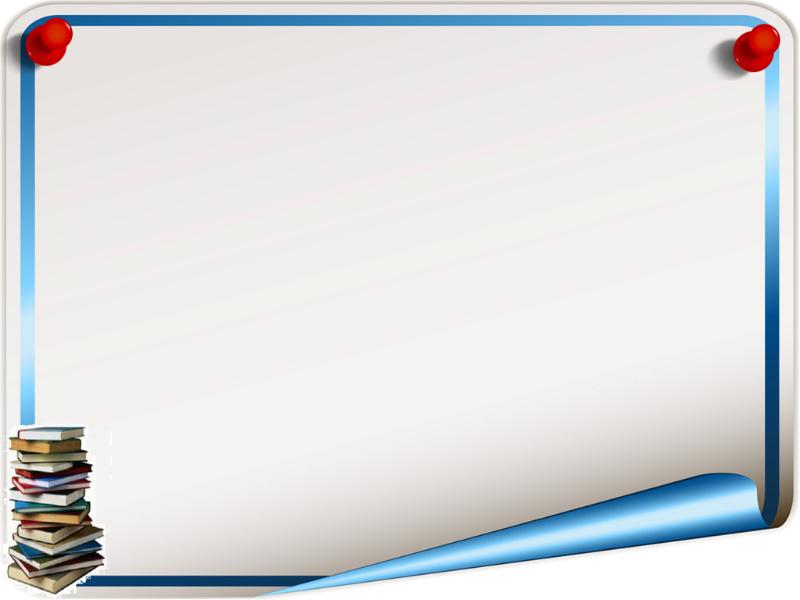 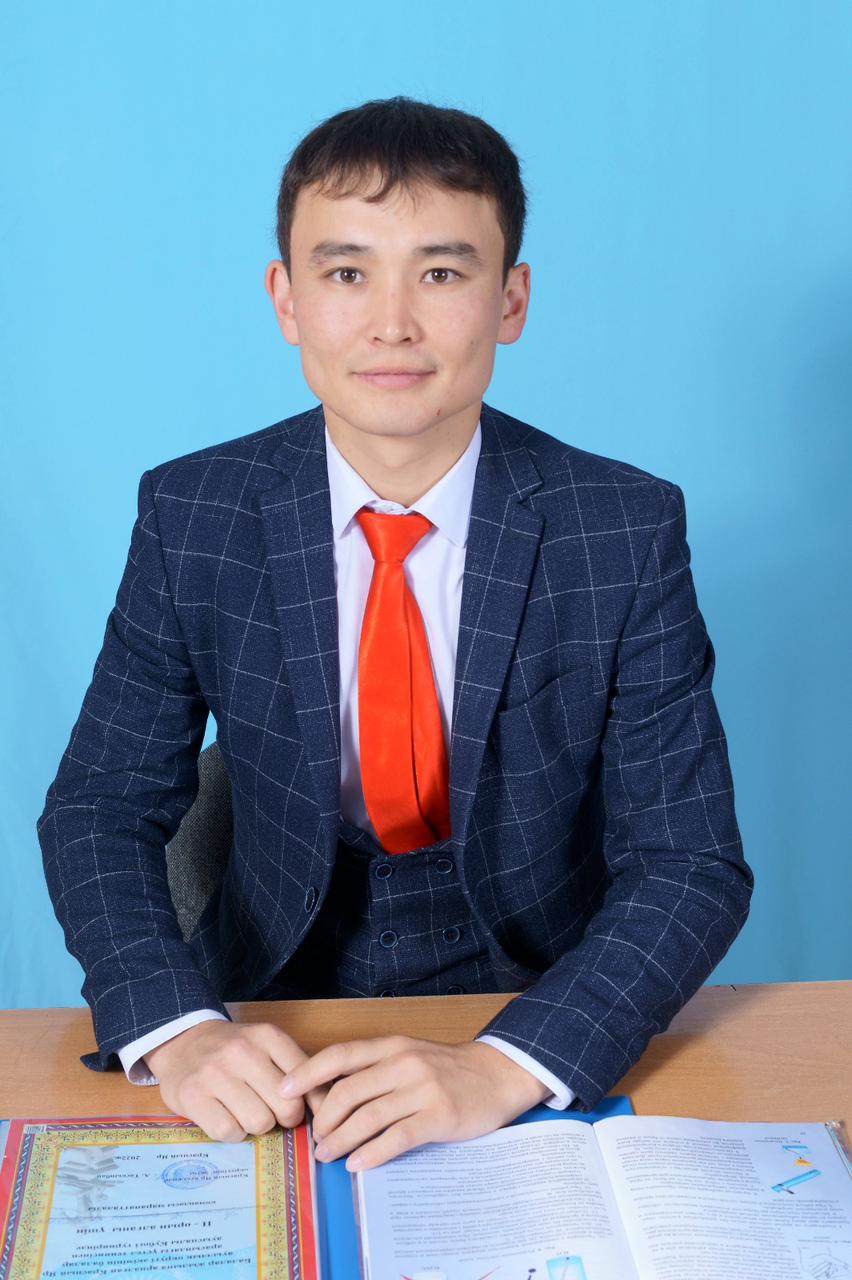 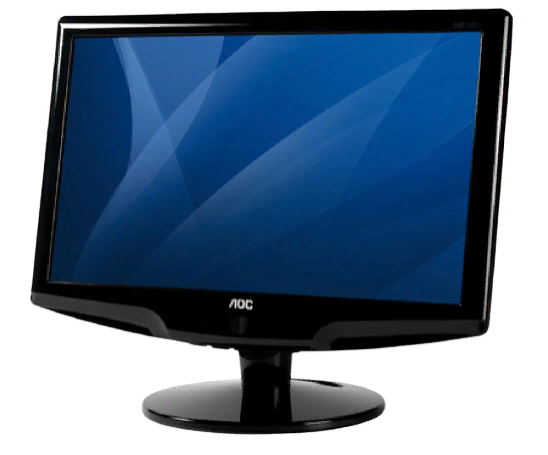 Касымов Адильхан Есенгалиулы
учитель математики, педагог-модератор, 9 лет
Тема самообразования: 
“Активные формы обучения 
на уроках математики “.
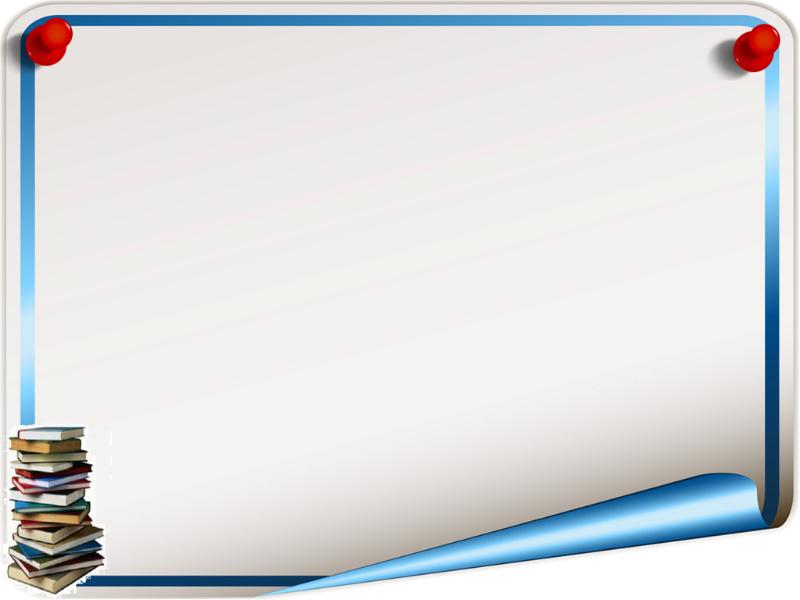 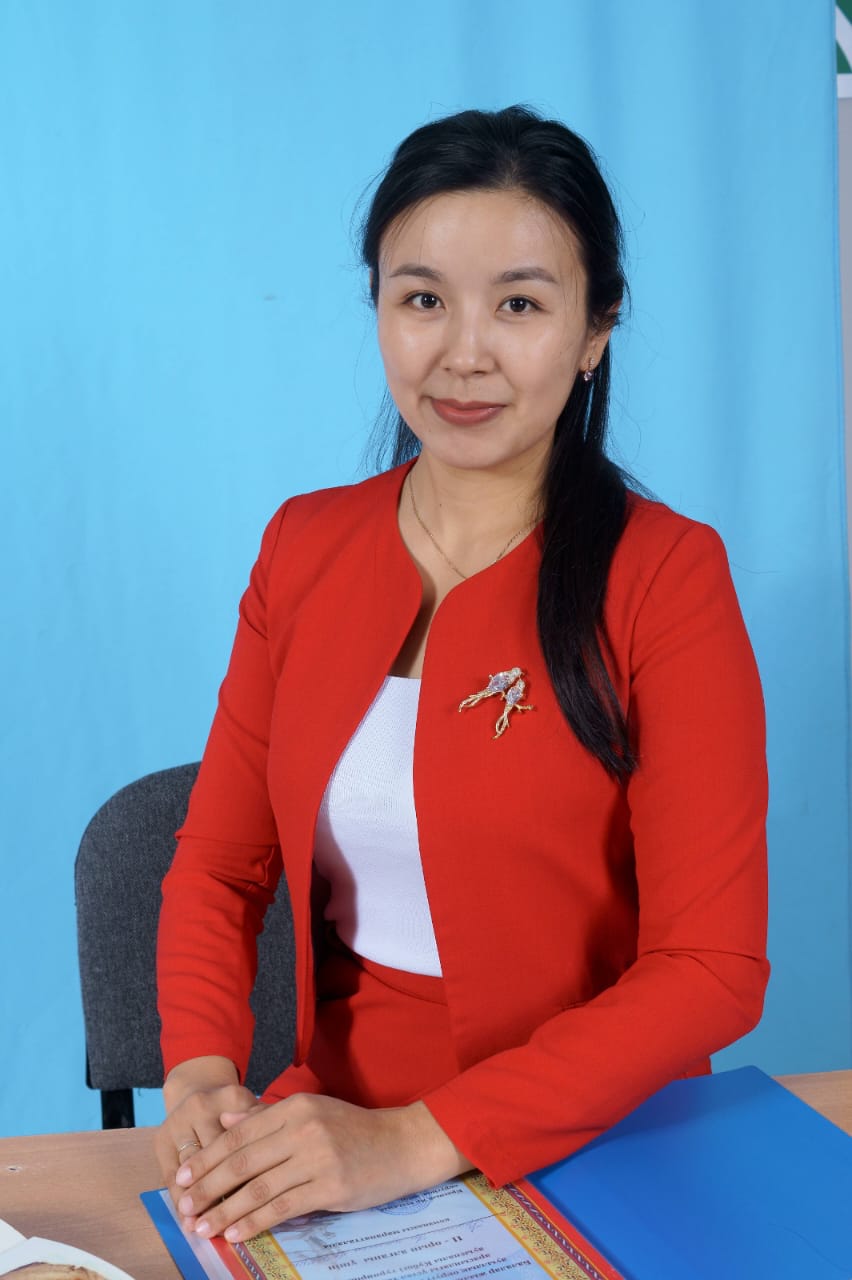 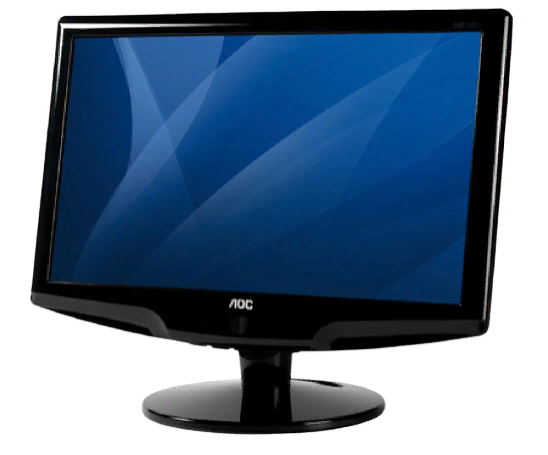 Ақболат Айганым Алтайқызы
 учитель математики педагог-модератор, 
4 года
Тема самообразования: 
“Ж.А.Караевтың 
Деңгейлеп оқыту 
Технологиясы”.
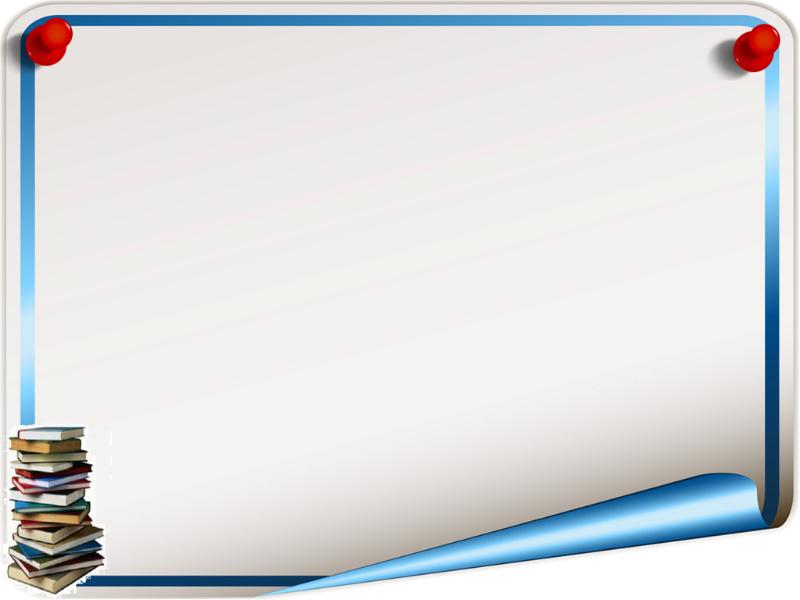 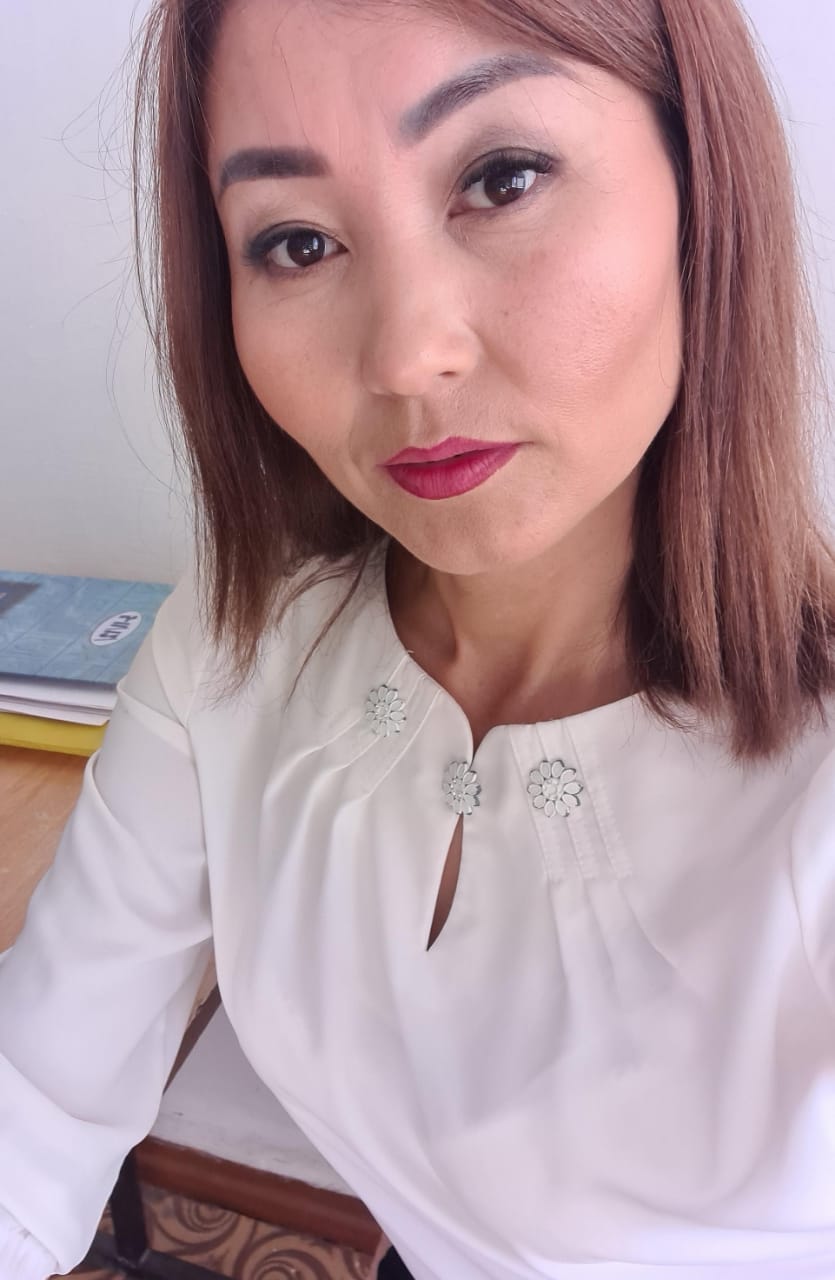 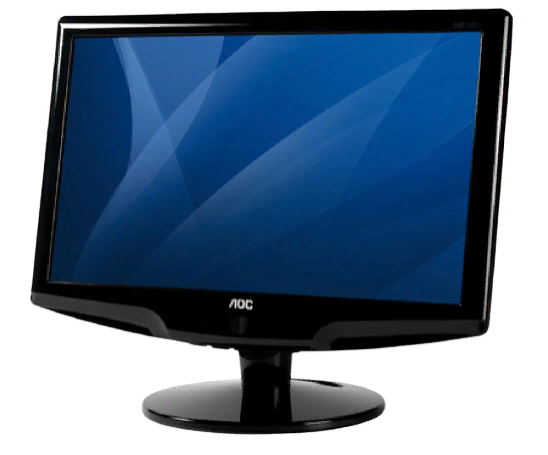 Утегенова 
Ажар Алтынбековна - учитель информатики, педагог-эксперт, 15 лет
Тема самообразования: 
“Развитие мотивации 
на уроках информатики, 
как средство повышения уровня 
обученности учащихся“.
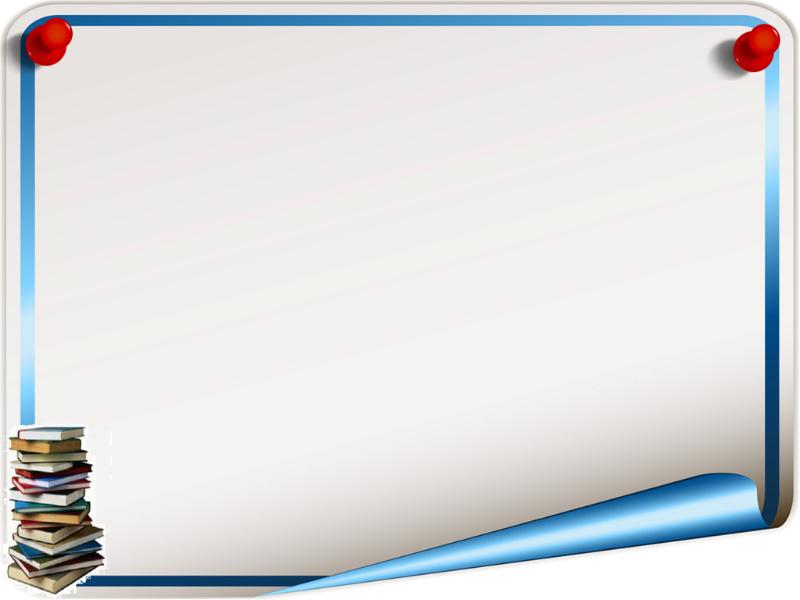 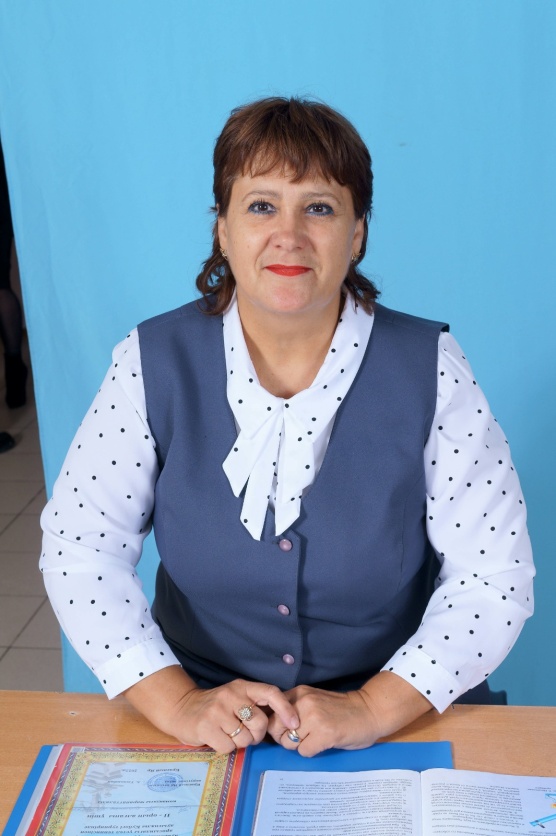 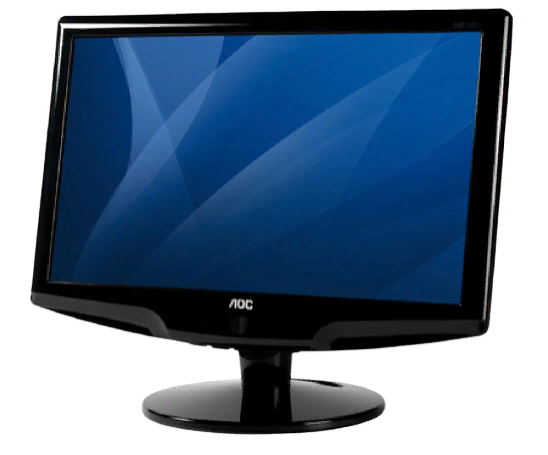 Попельская 
Марина Ивановна, учитель информатики педагог-модератор
 32 года
Тема самообразования: 
«Использование технологии 
критического мышления 
на уроках информатики»
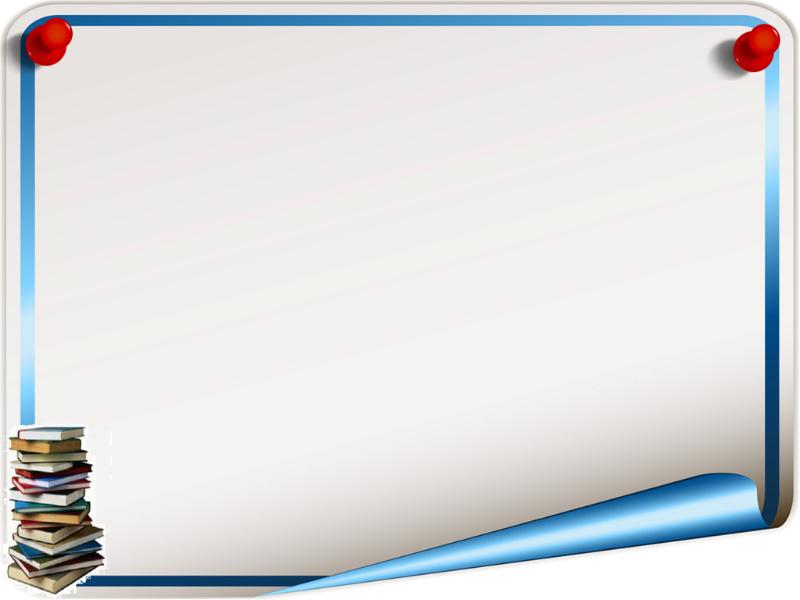 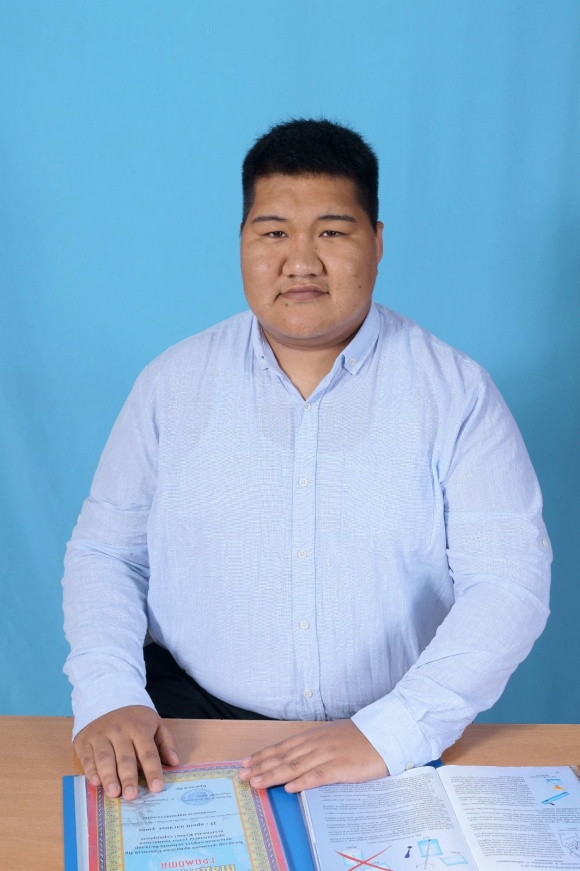 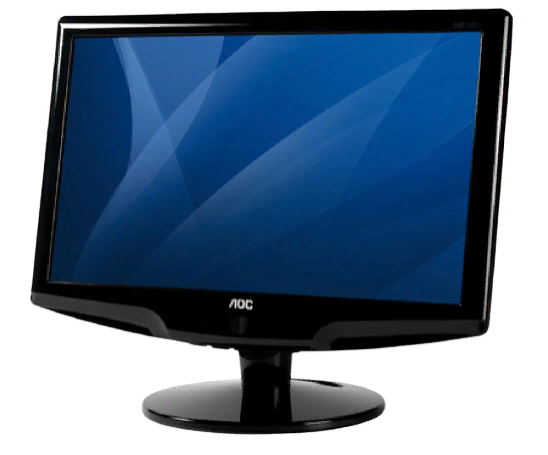 Қалманбай 
Аян Нұралыұлы,
учитель информатики, педагог-модератор, 8 лет
Тема самообразования: 
“Информатика сабағында 
тірек-сызбаларды қолдану”.
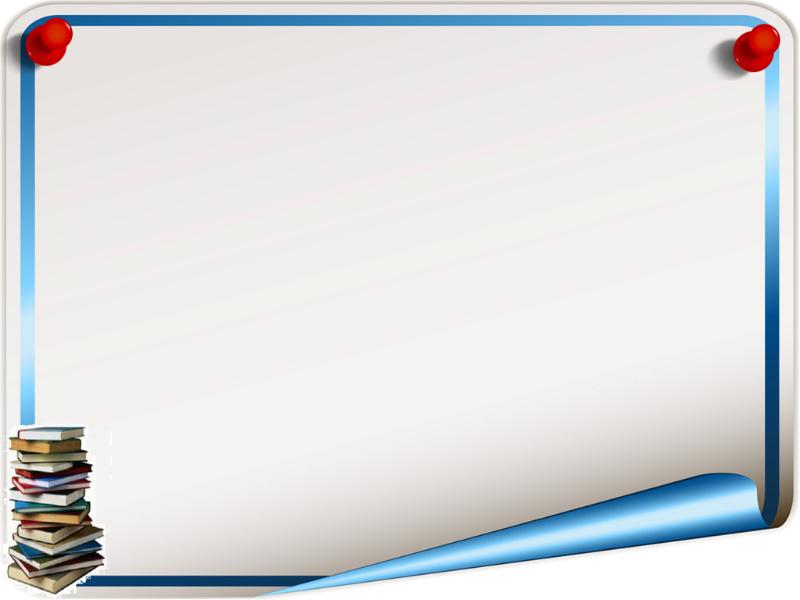 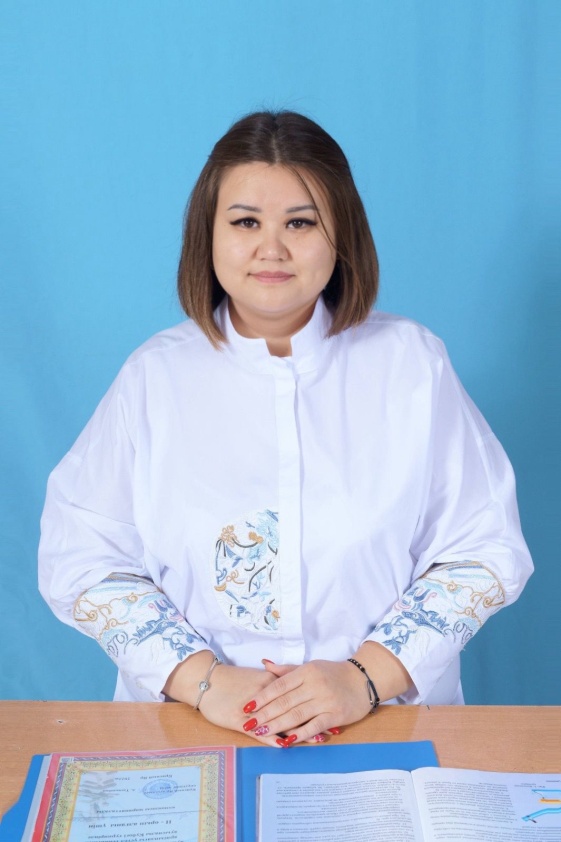 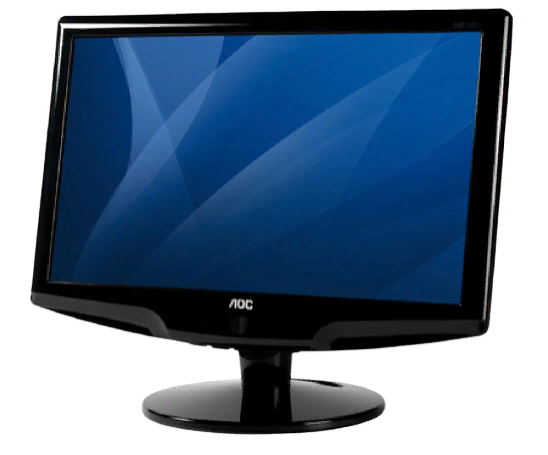 Аубакирова 
Айгуль Жанатовна,
учитель информатики,
Научная степень: магистр 
педагог, 8 лет
Тема самообразования: 
“Повышение эффективности
 преподавания информатики и 
цифровой грамотности 
с помощью применения 
новых образовательных технологий”.
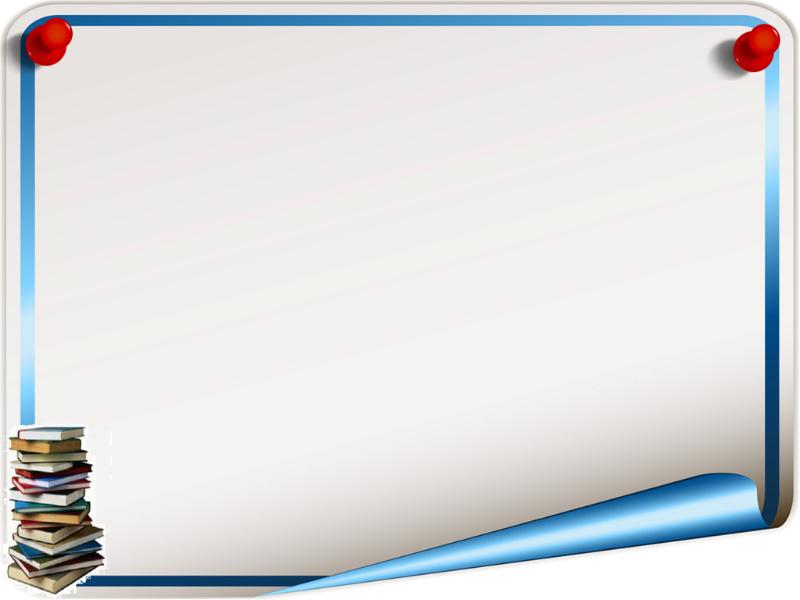 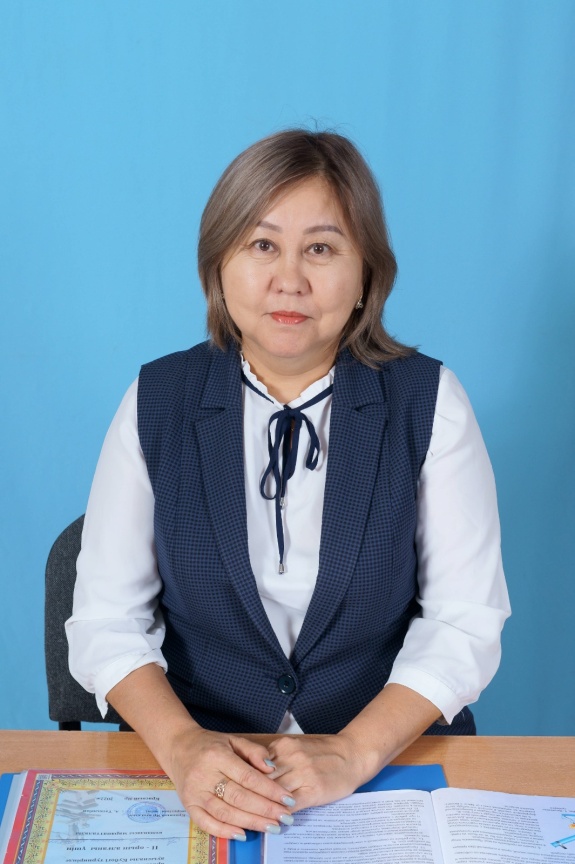 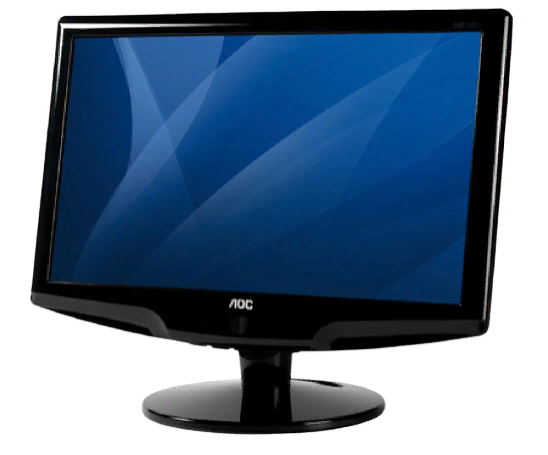 Оспанова Айсулу Давлетовна,
учитель информатики, педагог-исследователь, 
29 лет
Тема самообразования: 
“Использование ИКТ и 
игровых технологий
 на уроке информатики”.
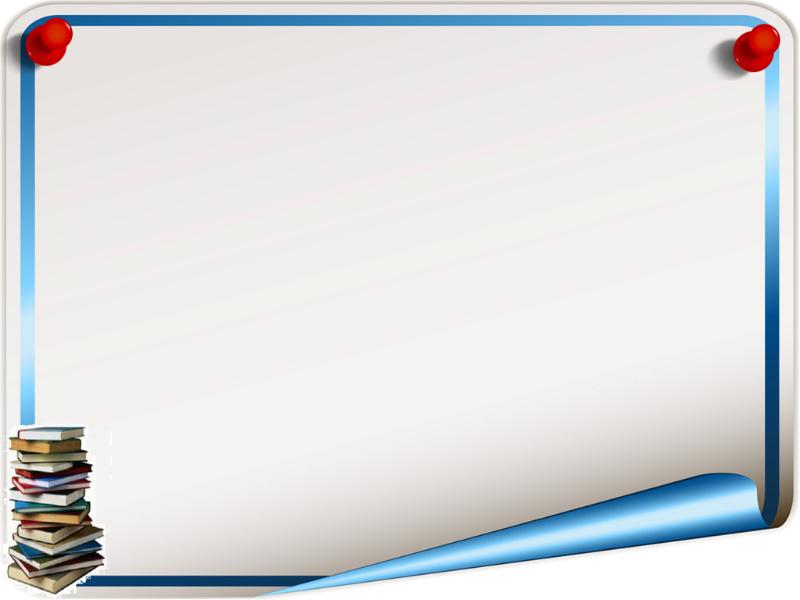 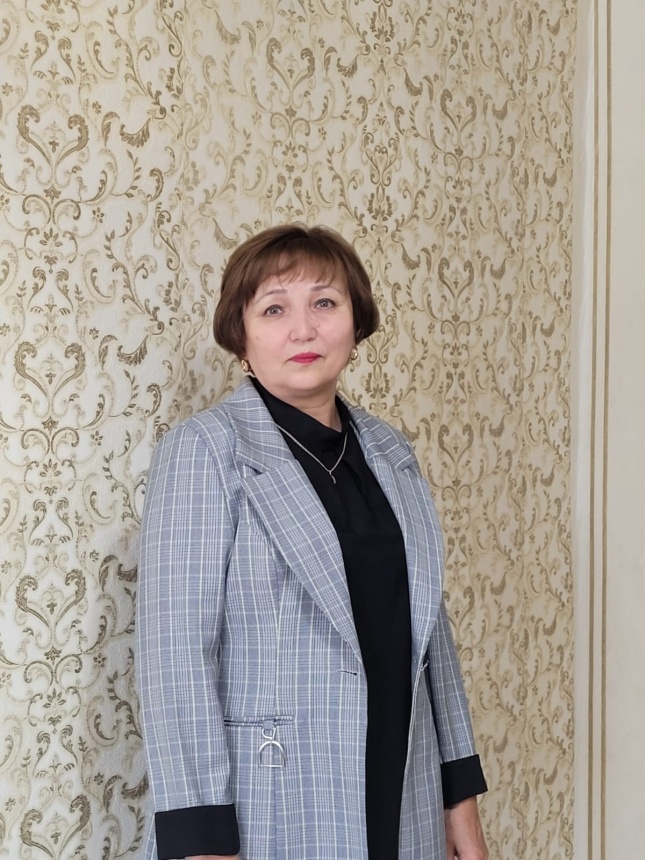 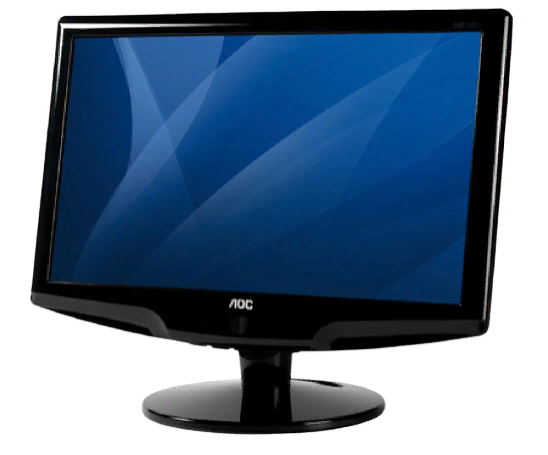 Шаимова Кульмира Зейнуллаевна, учитель физики педагог, 34 года
Тема самообразования: 
“ Технология 
предметноязыкового 
интегрированного обучения
 СLIL”.
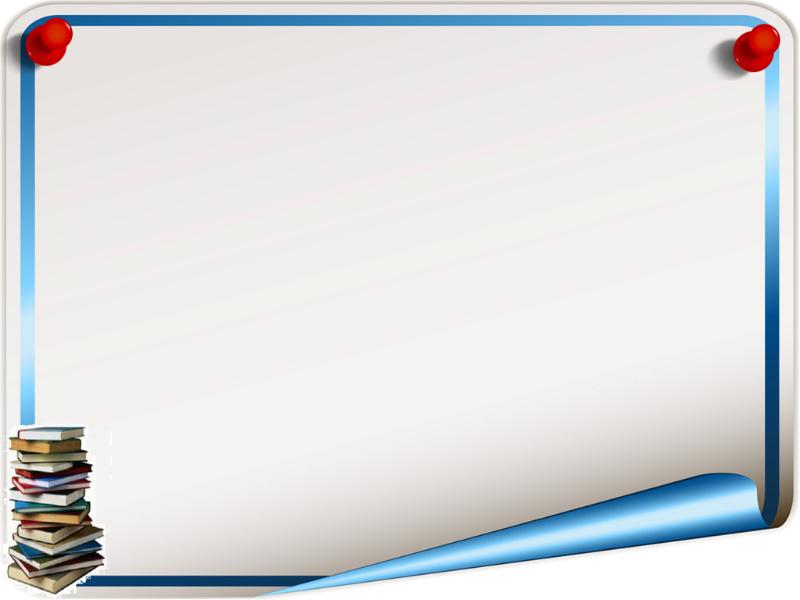 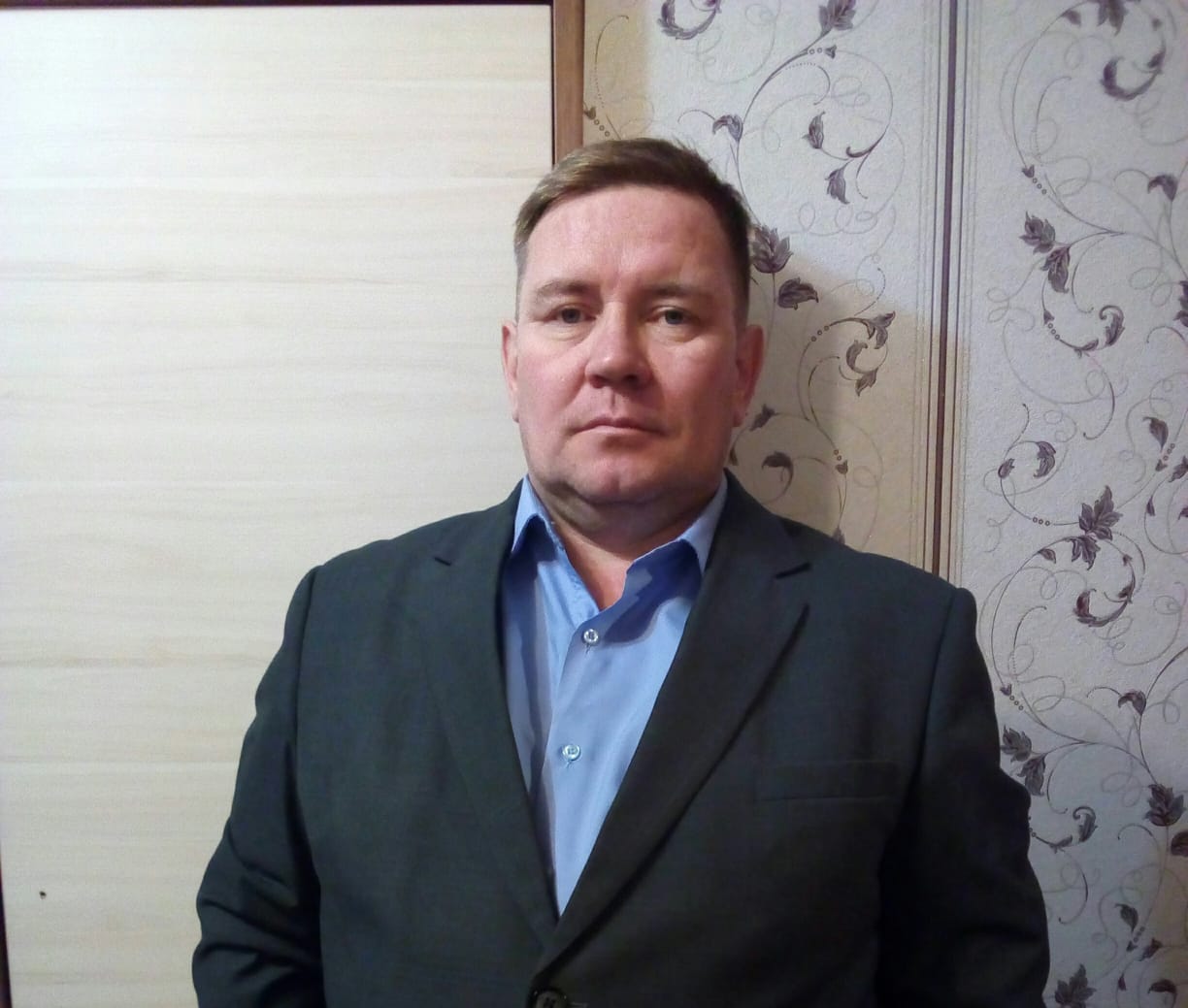 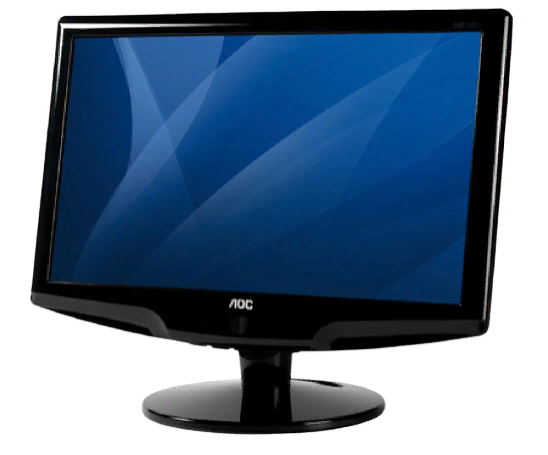 Фахруденов 
Рустам Болатович, учитель физики 
педагог-исследователь, 
27 лет
Тема самообразования: 
“Новые подходы 
в модульном обучении”.